The peculiar NPQ regulation in the pinguiophyte Phaeomonas sp. challenges the xanthophyll cycle dogma
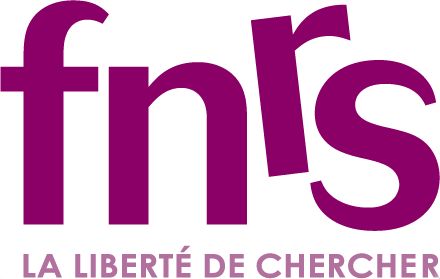 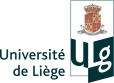 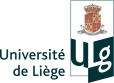 Nicolas Berne1, Bastienne Istaz1, Tereza Fábryová1, Benjamin Bailleul1,2 & Pierre Cardol1.
1 Génétique et Physiologie des Microalgues, Département des Sciences de la vie and PhytoSYSTEMS, Université de Liège, B-4000 Liège, Belgium
2 Present adress: Laboratoire de physiologie membranaire et moléculaire du chloroplaste (UMR 7141), IBPC, UPMC/CNRS, F-75005 Paris, France
A peculiar NPQ regulation in Phaeomonas sp.
When photosynthetic organisms experience fluctuating light condition, they can develop different strategies to finely balance light harvesting, photochemistry, and protection from excess photons. One of those strategies is the high energy state quenching (qE), a component of the NPQ (Non Photochemical Quenching), consisting in the dissipation of excess light energy in the form of heat within photosystem II. 








Surprisingly, the pinguiophyte Phaeomonas sp, displays a huge NPQ in the dark (Fig. 1), which is dependent on the XC: it is suppressed by the VDE inhibitor dithiothreitol (DTT).
This NPQ recovers under low light (Fig. 2), following the activity of the zeaxanthin epoxidase (ZE). ZE activity and NPQ recovery depend on the photosynthetic electron transfer from PSII to NADP+ : they are suppressed in the presence of DCMU or DBMIB.
NPQ and violaxanthin de-epoxidation also occur under high light (Fig. 3). The peculiar light dependencies of NPQ and XC in this species , shown in Fig. 3, offers a unique opportunity to study the xanthophyll cycle, and to dissect its different regulators.
This mechanism is tightly related to the xanthophyll cycle (XC), which consists in the reversible de-epoxidation of some carotenoids. In viridiplantae, the regulation of the XC is made through the activation of the violaxanthin de-epoxidase (VDE) by the light-driven ΔpH.
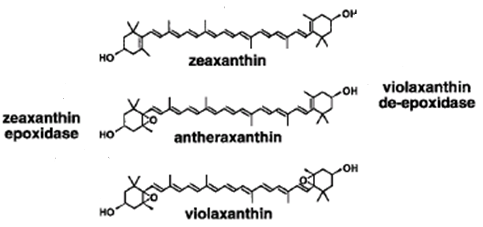 (ascorbate,
 ΔpH)
(NADPH,
 O2)
from Niyogi et al, PNAS, 1997
Fig 1.  Generation of a xanthophyll cycle dependent NPQ after a light-to-dark transition
Fig 3.  Light dependency of  NPQ and XC pigments in Phaeomonas sp.
Fig 2.  Relaxation of the NPQ and XC
 after a dark-to-moderate light transition
Because of the peculiar dark behavior, the conventional nomenclature for the calculation of NPQ is not adapted. Instead we calculated NPQ as (Fmll -Fm’)/Fm’, where Fm’ is the maximal fluorescence in a given light condition, and Fmll the one under a “reference” low light (30 μmol quanta. m-2. s-1).
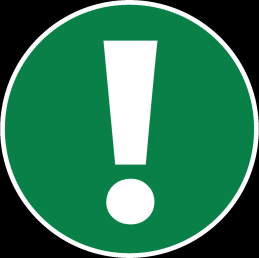 Due to the presence of a pmf in the dark,
 the VDE is already active in the absence of photosynthesis
ZE shows a strong light dependency, mirroring NPQ
In Phaeomonas sp., like in diatoms (Lavaud et al, Plant Physiol, 2002), the NPQ is proportional to the de-epoxidized xanthophyll (here zeaxanthin, Fig. 4). This provides a fast and non-invasive measurement of the ZE activity.

When the VDE is inhibited (with DTT) in a sample quenched beforehand, only the ZE is active and the recovery of the NPQ is a direct measurement of the epoxdation activity. The ZE activity is null in the dark and low under high light, but shows an optimum under low light conditions (Fig. 5a). 

The light dependency of the zeaxanthin epoxidation rate mirrors the one of the NPQ (Fig 3 and Fig 5b), strongly suggesting that the regulation of the ZE plays an important role in the overall XC regulation in Phaeomonas sp.
Two electrochromic (ECS) probes are present in Phaeomonas sp. (Fig. 6a), displaying linear and quadratic dependencies upon the transthylakoidal electric field (ΔΨ). Like in diatoms (Bailleul et al, Nature, in press), the absolute value of the ΔΨ can be measured thanks to those two probes. A ΔΨ is present in the dark, which is suppressed by the ionophore FCCP (Fig. 6b, red arrow). 

In addition, the inhibition of the NPQ generation in the dark, when nigericin (H+/K+ antiporter) is added, indicates that the activity of the VDE is dependent on the presence of a ΔpH in the dark (Fig. 7).

Thus, both osmotic and electric components of the pmf are present in the dark. The presence of this dark pmf allows a sufficient acidification of the lumen to activate the VDE in the absence of photosynthetic activity.
Fig 4.  Zeaxanthin content as a function of NPQ. Data from Fig. 1 (open circles), Fig. 2 (close circles) and Fig. 3 (stars).
b)
a)
Fig 4.
Fig 6.  Linear and quadratic electrochromic probes allow the measurement of the dark ΔΨ. Top: Spectra of the linear (blue) and quadratic (red) ECS components. Bottom: Quadratic vs linear ECS during the decay of a light-induced pmf, in control and FCCP conditions (arrow = dark ΔΨ)
Fig 7.  Nigericin inhibition of the NPQ generated after a light-to-dark transition.
Fig 5. Light dependency of the epoxidation rate, calculated from the NPQ recovery rate in DTT treated cells.
a) Typical kinetics of NPQ recovery at 0, 128 and 450 μmol quanta. m-2 . s-1.
b) Calculation of the epoxidation rate from the mono-exponential fit of the NPQ recovery. From 4 independent  biological samples (±S.D.). All rates were normalized to the value at 60 μmol quanta. m-2 . s-1
Conclusions. 
Phaeomonas sp. displays an unusual light dependency of the NPQ, the latter being maximal in the dark. This is due to:
the light dependency of the zeaxanthin epoxidase, most likely via the availability of its substrate NADPH. 
the presence of a proton motive force (ΔΨ and ΔpH) in the dark, which pre-activates the VDE
Pending Questions and Future Work
Probe the NADPH/NADP+ reduction state in the light in vivo, and correlate with the activity of the ZE
Is the ZE, and in turn NPQ, regulated by the amount of NADPH in the stroma?
Probe the PSII photo-inhibition rate at the onset of light (control vs DTT).
Why this “dark NPQ” ? Does it provide photoprotection to photosystem II ?
Are those features specific to Phaeomonas sp. ?
Testing other stramenopiles, like diatoms.
Acknowledgement: This work has been supported by the Belgian Fonds de la Recherche Scientifique F.R.S.-F.N.R.S. (F.R.F.C. 2.4597.11, CDR J.0032.15, and Incentive Grant for Scientific Research F.4520). The strain Phaeomonas sp. (RCC 503) was provided by the Roscoff Culture Collection (Roscoff, France).